Шаблон для презентации «Исследовательская работа по математике»
Даниловская Ольга Николаевна,
учитель математики МОУ «С(К)ОШИ № 4»
г. Магнитогорск, Челябинская область, 
2015
Источники:
http://sok.bspu.ru/YangPed2/wp-content/uploads/2015/02/20130314_matiematika.jpg

http://content.schools.by/gymn3.molod/library/FIZCu.jpg

https://encrypted-tbn2.gstatic.com/images?q=tbn:ANd9GcQbdgnDoVTRdIlfS7RXGZ4YylE66f_GoqZMj1Yj3Yts-lDgixSZ
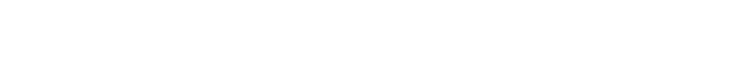